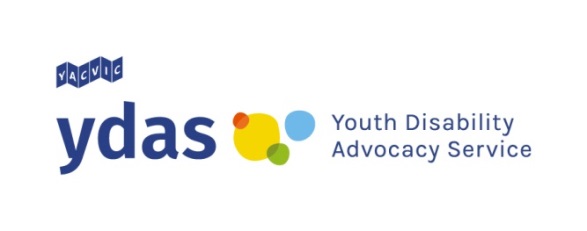 Education and Young People
Acknowledgement of Country
We would like to acknowledge the traditional custodians of the land we gather today and pay our respects to both past and present elders and we would also like to acknowledge the young people as they are the future generation of elders and leaders.
Youth Affairs Council Victoria
The Youth Affairs Council Victoria (YACVic) is the  peak body and leading policy advocate on young people's issues in Victoria.
Independent, not-for-profit organisation. Funded by Victorian Government's Office for Youth.
YACVic raises awareness of issues of concern to young people in Victoria.
TROY
YACVic & YDAS
YACVic has 2 partner agencies and 2 core agencies:
Victorian Student Representative Council (partner)
Koorie Youth Council (partner)
YACVIC Rural (core)
Youth Disability Advocacy Service (YDAS, core)
YDAS works alongside young people with disability, mental illness or chronic illness between the ages of 12 – 25 to raise awareness of their rights and to support them to achieve what they want.
TROY
Current YDAS Projects
Individual advocacy
Systemic policy submissions
NDIS Readiness Project
Map Your Future
SARAH
Individual Advocacy
YDAS supports eligible young people with short to medium term advocacy issues, including education. Our top three issues are:
NDIS/disability support, 
Education
Accommodation
We accept referrals from anywhere – but we always want to hear from the young person.
How are young people educated in Victoria?
About 17% of school students in Victoria have a disability. About 2% are in special schools, mostly government run. 
Numbers of students in special schools is
Increasing
Nationally younger students less likely
to be in special schools
ALYSHA & ISABELLE
What are the key issues?
Attitudes – of teachers, students and parents
Access to supports
Understanding discrimination
STELLA
Attitudes - Teachers
Students say that teachers and school staff:
Don’t understand my disability
Expect less of me
Don’t always include me in practice
Leave me disengaged
SARA & CATE
Attitudes - Students
Young people say:
I don’t want them to know I have a disability
Bullying is really bad
I wish they understood disability
FELIX
Attitudes - Parents
YDAS observes that:
Sometimes parents are more concerned than students
Dynamics between students and 
parents can be complicated
NATHAN
Access to supports
Good supports are hard to come by, including:
Supports to remain at school and to return (or do Year 12 over a longer period)
Support to learn (exams, using technology well)
Support to engage in work or work preparedness
Socially inclusive supports are important (aides)
Navigating discrimination
Young people find navigating discrimination difficult because:
Young people don’t always recognise that something is discriminatory
Laws can be hard to understand
There are other pressures in their lives
They can be worried about relationships at school
Other Resources
Office for Independent School Dispute Resolution
1300 017 593 or schoolresolution@edumail.vic.gov.au

VicSRC
9267 3744 or info@vicsrc.org.au
ALYSHA & ISABELLE
Youth Disability Advocacy Service (YDAS)
Phone: (03) 9267 3709
www.ydas.org.au
THE YDASTEAM
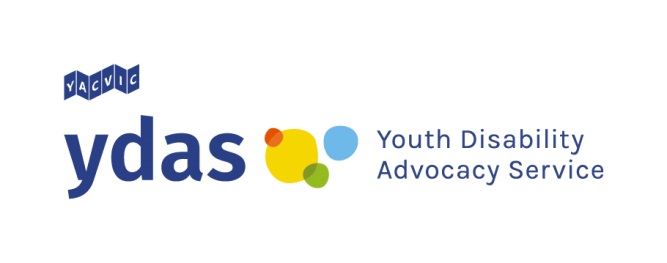